Индивидуальный исследовательский проект«Цифровые технологии в генеалогических исследованиях»
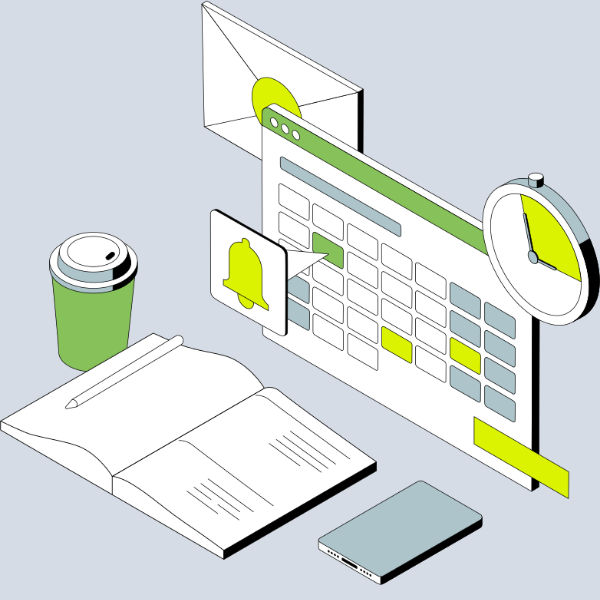 Работу выполнила:
Стабровская Илона Владимировна,
Ученица 9 «З» класса

Руководитель:
Мухин Николай Васильевич,
Учитель истории и обществознания
Содержание
Введение
Глава 1. Роль интернета в проведении поиска данных по родословию
1.1.Современная методика генеалогических исследований
1.2.Использование цифровых ресурсов в родословных поисках
Глава 2. Интерактивный онлайн курс по осуществлению поиска предков через Интернет.
2.1. Потенциал использования онлайн-курса в родословных исследованиях
2.2. Онлайн-курс по поиску генеалогических данных в сети Интернет
Выводы
Список литературы
Проблема, цель, задачи
Проблема: в свободном доступе представлено мало данных о цифровых возможностях поиска предков.  


Цель: проанализировать цифровые возможности генеалогических поисков, а также составить интерактивный и современный гайд для самостоятельных исследований родословия молодежью.

Задачи:
1)Проанализировать методику генеалогических исследований.
2)Изучить использование цифровых ресурсов в родословных поисках.
3)Исследовать потенциал использования онлайн-курсов в родословных исследованиях.
4)Спроектировать онлайн-курс по поиску генеалогических данных в сети Интернет.
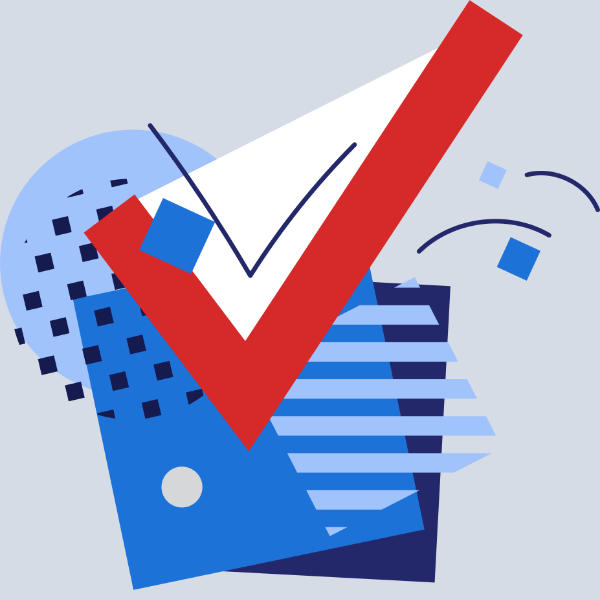 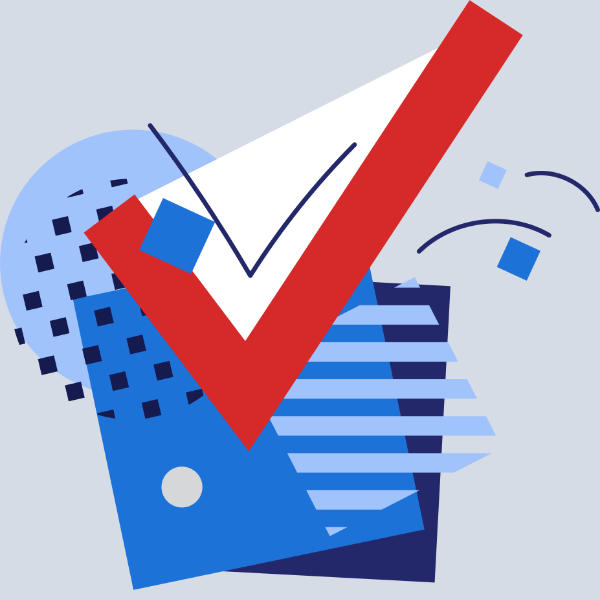 Современная методика генеалогических исследований
Использование цифровых ресурсов в родословных поисках
«Компьютерная генеалогия» - новое направление развития генеалогии, занимающееся освещением вопросов использования последних достижений информационных технологий применительно к генеалогическим исследованиям.

Исследователи условно разделяют интернет ресурсы 
на две группы:
Цифровые источники поиска
Сайты, форумы (напр.Всероссийский генеалогический форум, сайт “Память народа”)
Государственные федеральные архивы (напр. РГАДА)
Онлайн библиотеки
Программы для создания генеалогического древа (напр.МуНeritage, Древо жизни)
Потенциал использования онлайн-курсов в родословных исследованиях
«Важно направлять, подсказывать, выстраивать вспомогательные планы и методические инструкции. Но делать это надо с интеграцией развлекательного контента и визуализацией. Так что на мой взгляд, онлайн курс - именно тот формат, который сейчас будет как нельзя кстати. EdTech сейчас на пике!»

                           «Наша задача - сформировать первичный интерес. 
                              А дальше все          сложится само»

«Существует как минимум пять видов документов, где можно отыскать нужную информацию: метрические книги, актовые книги ЗАГС, адресно-телефонные справочники, анкеты при вступлении в коммунистическую партию, личные дела». 

         «Чем больше задач решаются параллельно, тем хуже результат. подойдите к процессу сбора информации системно с самого начала»
Онлайн курс «Как найти своих предков: цифровое родословие».
Инструменты
1.Конструктор онлайн курсов Stepic.
2.Графический редактор «Supa Dashboard». 
Описание курса:
Курс представляет собой интерактивную инструкцию поиска предков при помощи цифровых ресурсов. 
Формы методической работы:
образовательные лонгриды, интерактивные тренажеры, тесты, задания, видео-уроки, чек-листы
Описание курса
Программа курса:

1. Введение в родословие
1.1 Что такое родословие?
1.2 Зачем изучать историю своих предков?
2. Начинаем поиски
2.1 Какие вопросы нужно задать себе?
2.2 Первые шаги поиска
2.3 На что обращать внимание?
3. Начинаем писать запросы
3.1 Куда можно обратиться для поиска предков?  
3.2 Образцы заявлений и правила подачи
4. Компьютерная генеалогия  
4.1 Информационных технологии в родословии  
4.2 Создание генеалогического древа
5. Чек-листы для цифрового поиска
5.1 Чек лист "начинаем с себя"
5.2 Полезные ссылки
Выводы
На основании изучения многочисленных источников была доказана потребность в создании современных инструментов популяризации родословия среди подростков 12-18 лет, составлении методики цифрового поиска как единственно возможного в рамках происходящей цифровой трансформации общества.
Спасибо за внимание!